Сибирское управление Федеральной службы по экологическому, технологическому и атомному надзору
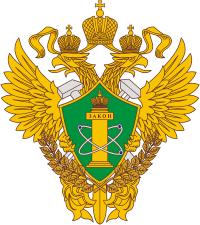 Доклад 
Заместителя руководителя Сибирского управления Ростехнадзора
МироненкоАлександра Тихоновича
г. Кемерово
01.09.2017 г.
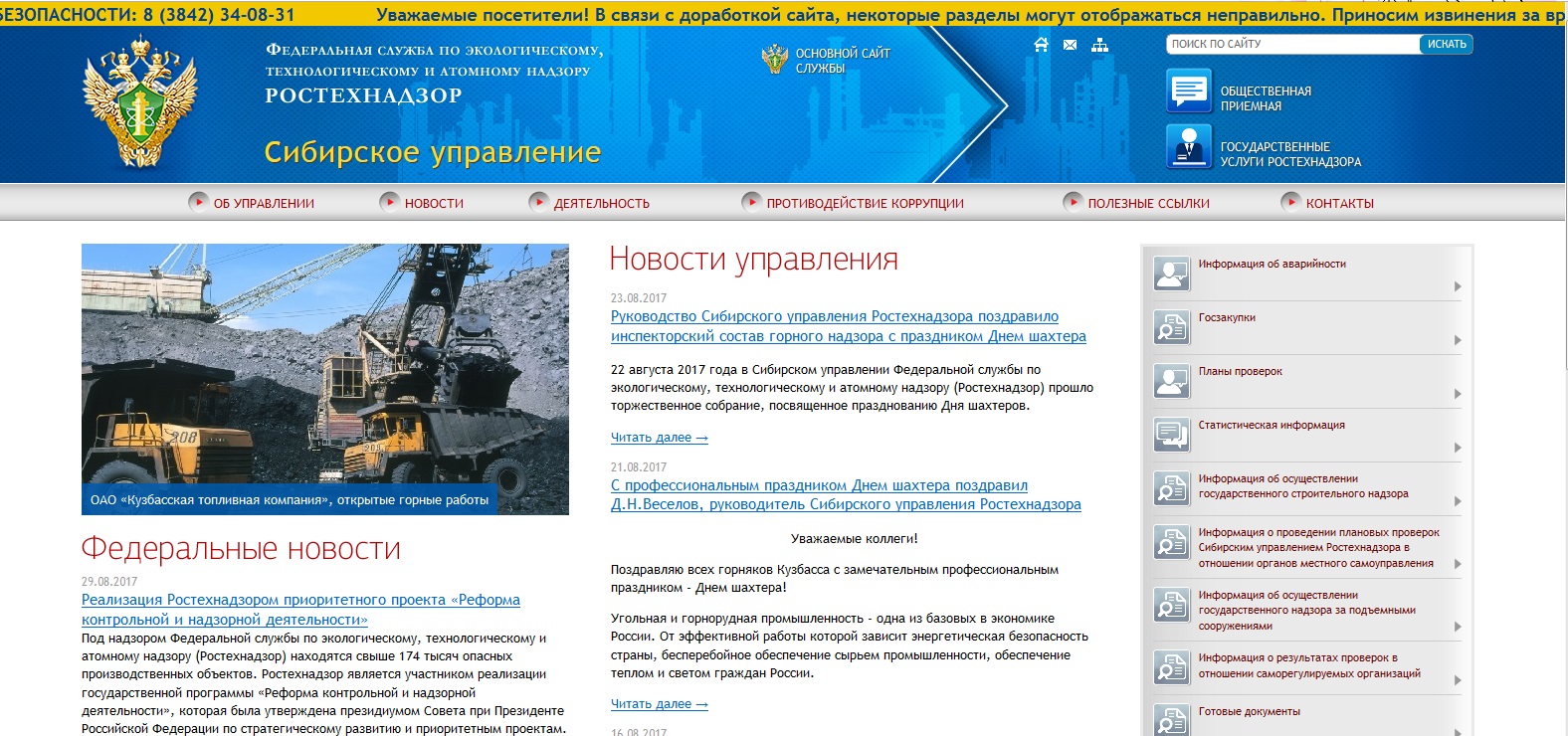 Слайд № 1
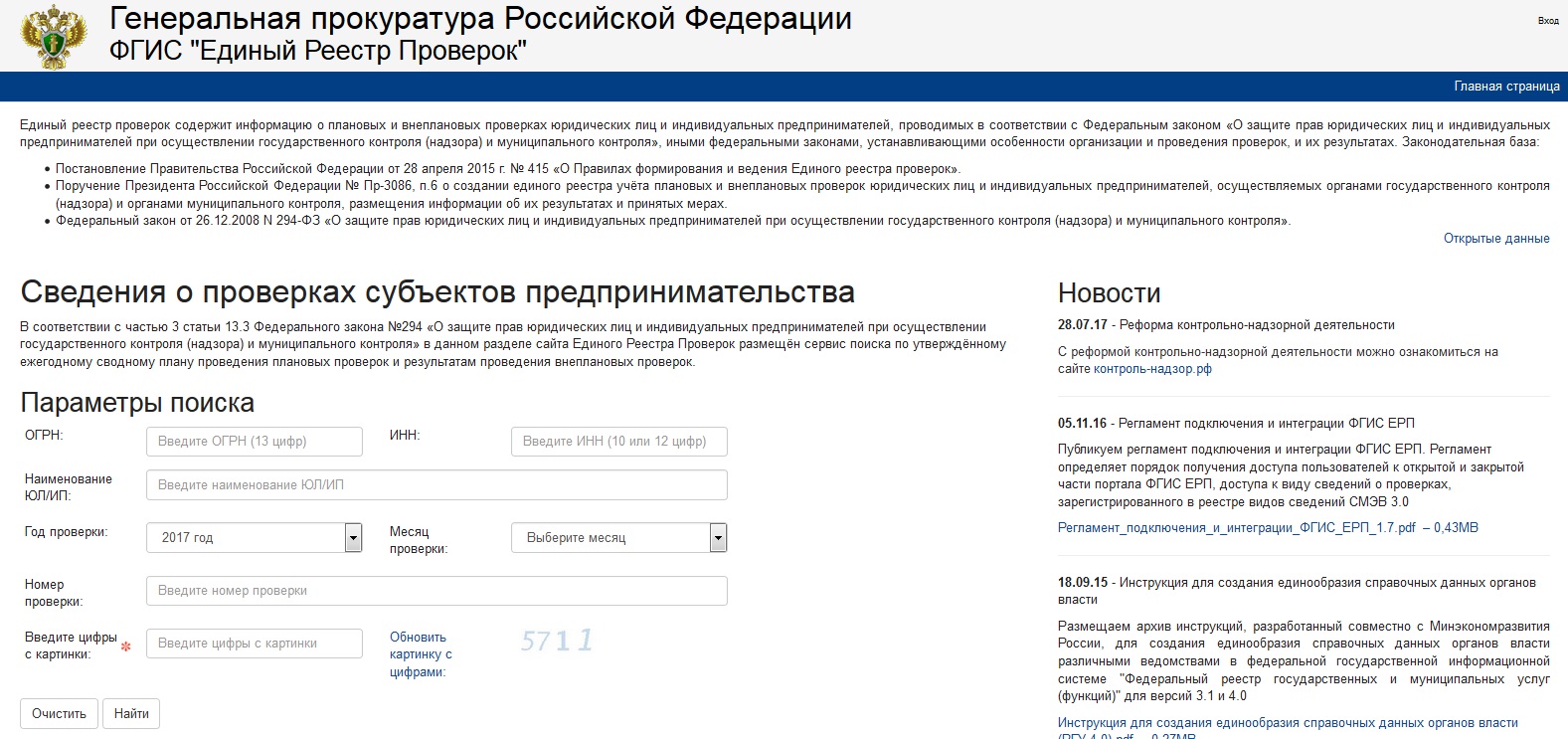 Слайд № 2
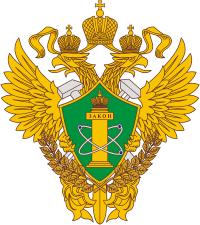 Сибирское управление Ростехнадзора осуществляет государственный надзор:

в области промышленной безопасности;

энергетический надзор; 

в области безопасности гидротехнических сооружений;

строительный надзор и надзор за деятельностью саморегулируемых организаций

на территории:
Кемеровской, Томской, Омской и Новосибирской областей,
Алтайского края и Республики Алтай
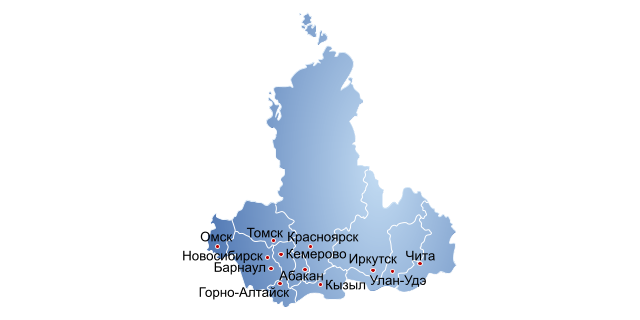 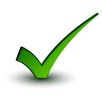 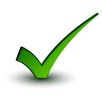 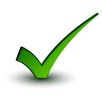 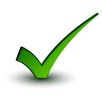 Слайд № 3
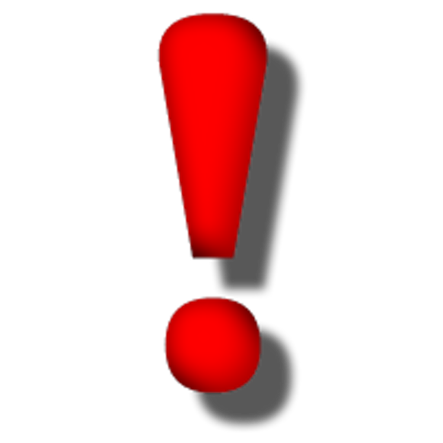 Основная цель проверок
- обеспечение безопасности
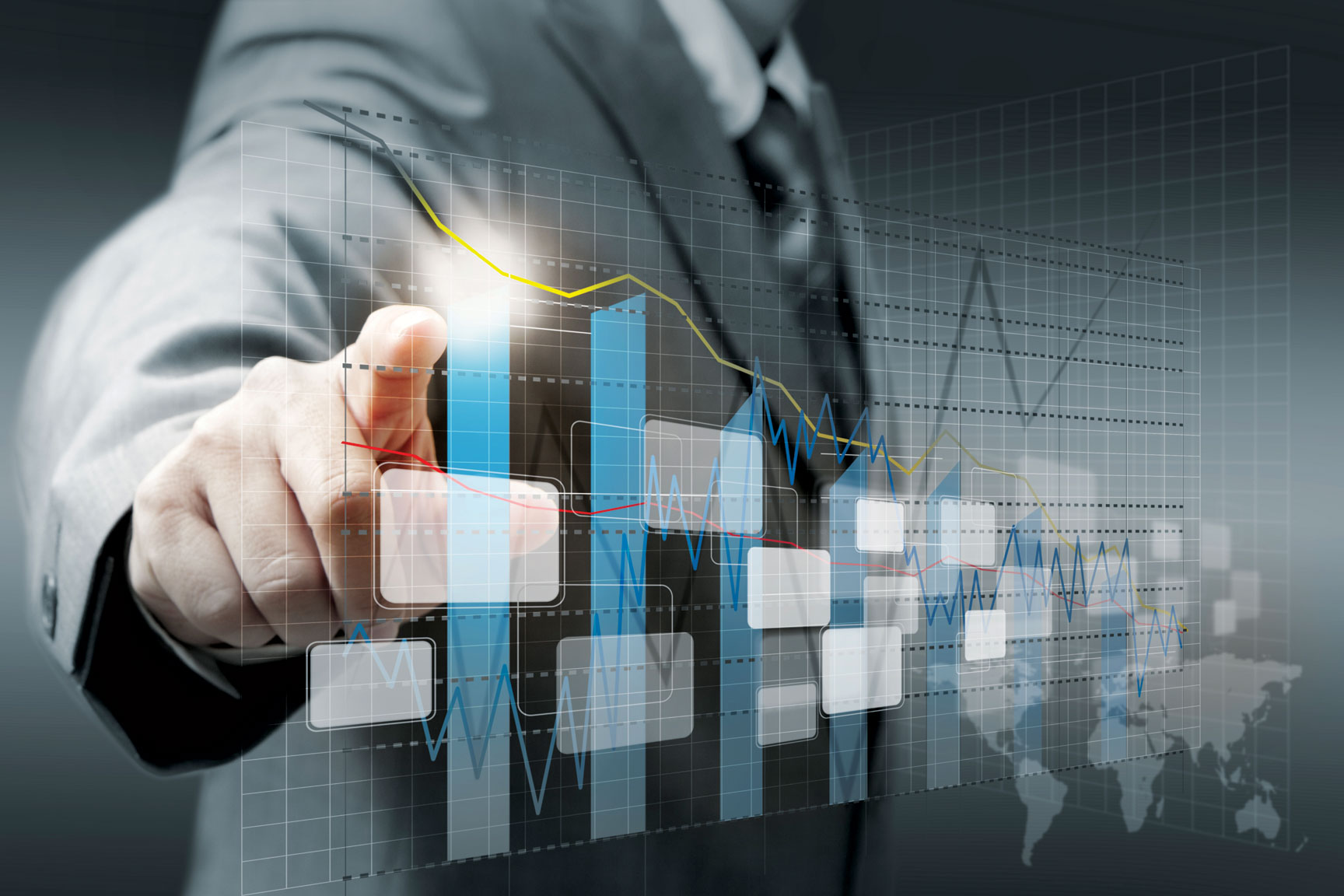 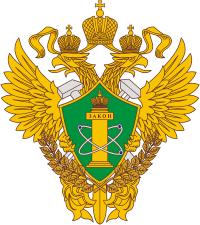 Слайд № 4
Состояние аварийности и травматизма на предприятиях, поднадзорных Сибирскому управлению Ростехнадзора
Слайд № 5
Динамика травматизма на объектах, поднадзорных Сибирскому управлению Ростехнадзора
2012-6 мес. 2017 г.
Слайд № 6
Сибирскому управлению Ростехнадзора поднадзорно:
3893  организации, осуществляющие деятельность в области промышленной безопасности, эксплуатирующих 10152 опасных производственных объекта:
Ι класса опасности – 203;
ΙΙ класса опасности – 648;
ΙΙΙ класса опасности – 4811;
ΙV класса опасности – 4490.
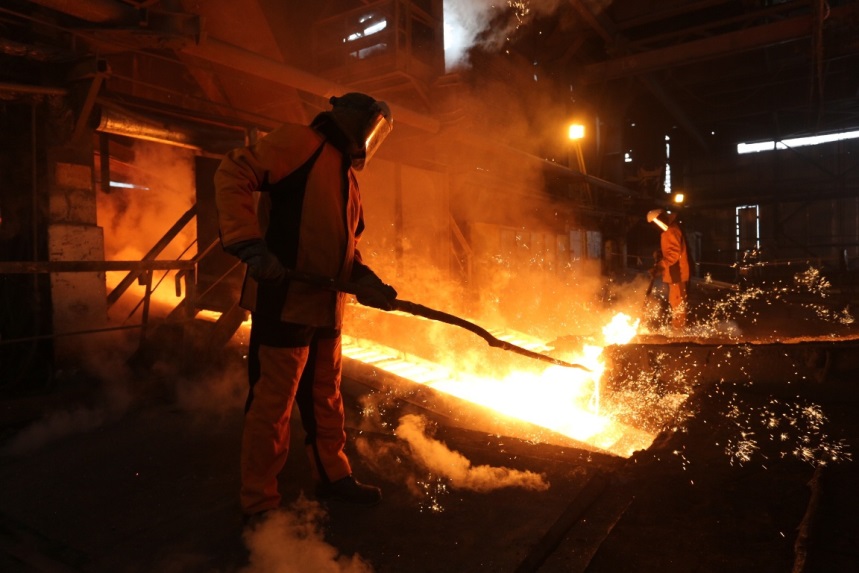 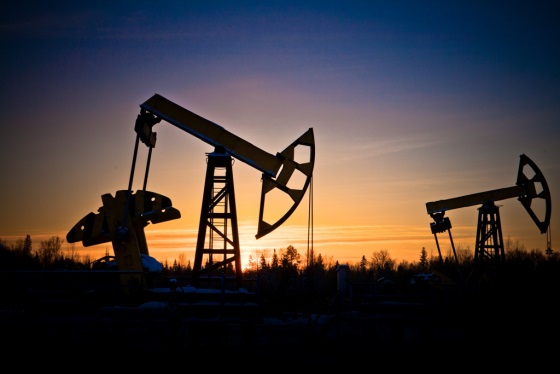 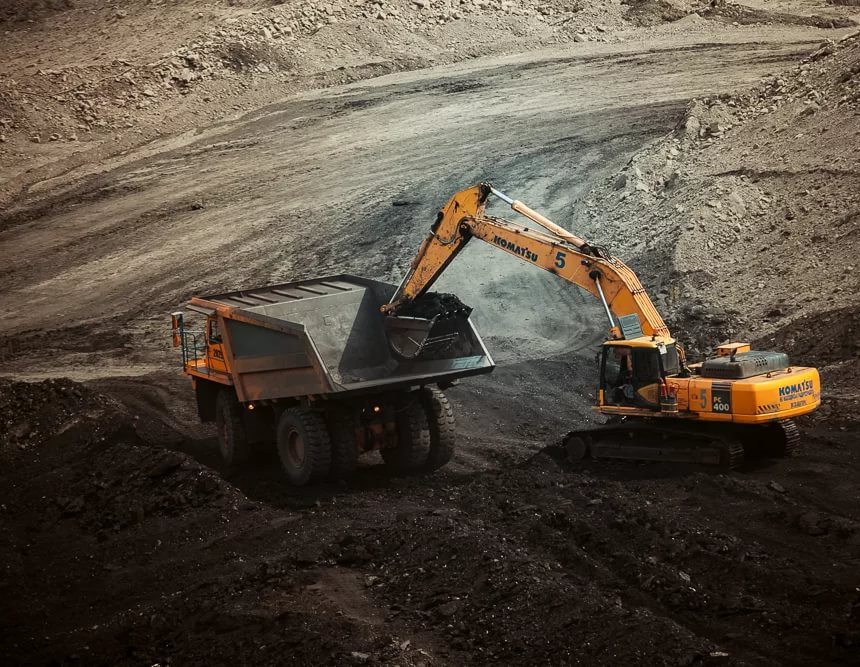 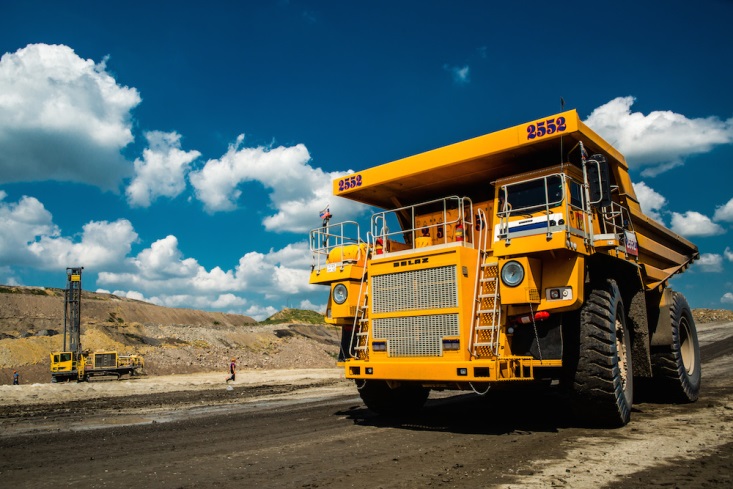 Слайд № 7
Показатели надзорной деятельности
Сибирского управления Ростехнадзора за 6 месяцев 2017 года
Слайд № 8
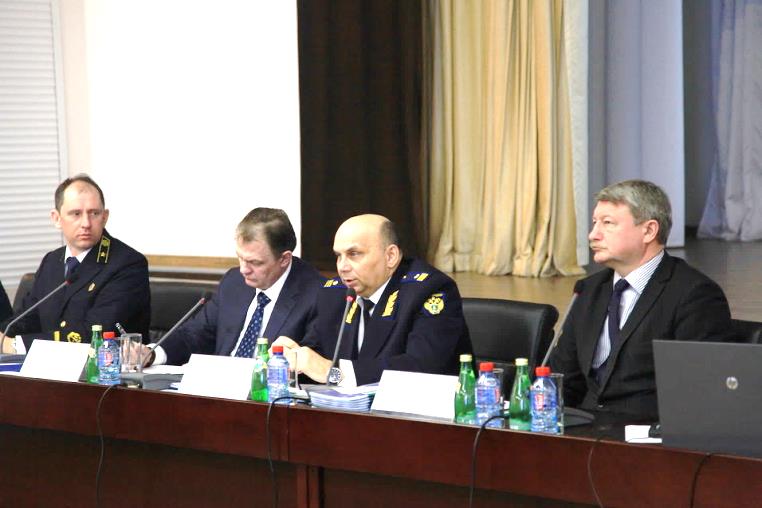 Сибирское управление Ростехнадзора осуществляет свою работу в тесном контакте с администрациями субъектов Российской Федерации, городов и муниципальных образований, главными Федеральными  инспекторами, краевыми, областным и городскими штабами по делам ГО и ЧС, государственной инспекцией труда, управлениями ФСБ и МВД, средствами массовой информации и т.д.
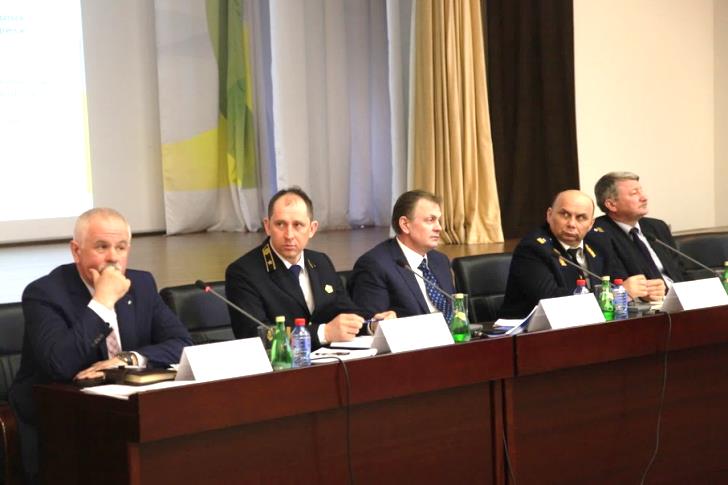 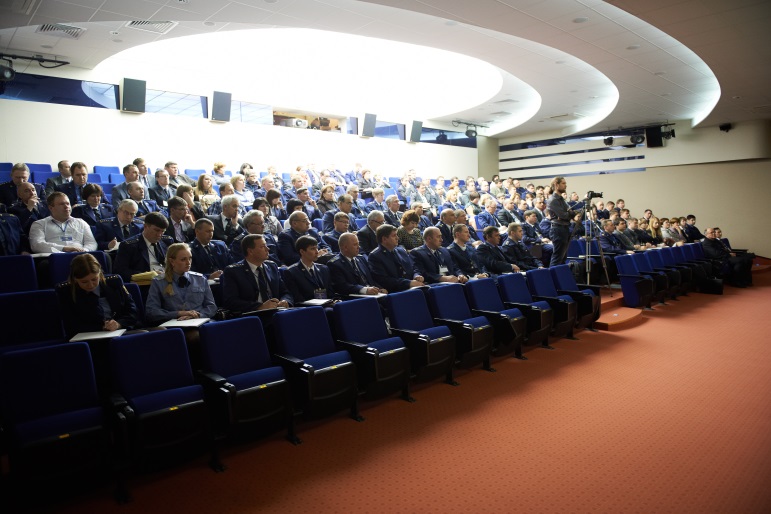 Слайд № 9
Внедрение риск-ориентированного подхода 
к организации надзорной деятельности
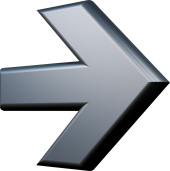 определяется  метод организации и осуществления государственного контроля (надзора);

выбирается интенсивность (форма, продолжительность, периодичность) проведения мероприятий по контролю в зависимости от класса опасности опасных производственных объектов.
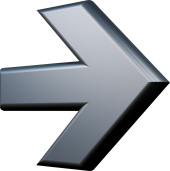 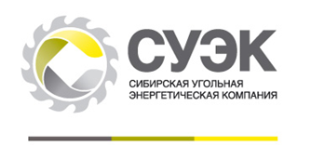 Единый диспетчерско-аналитический центр
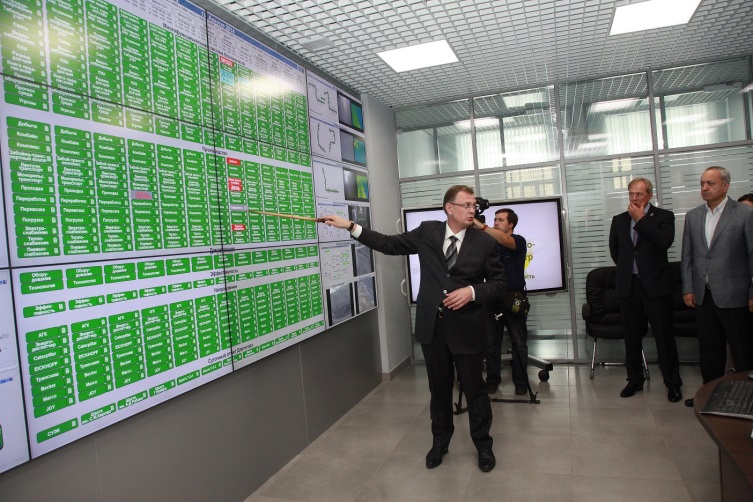 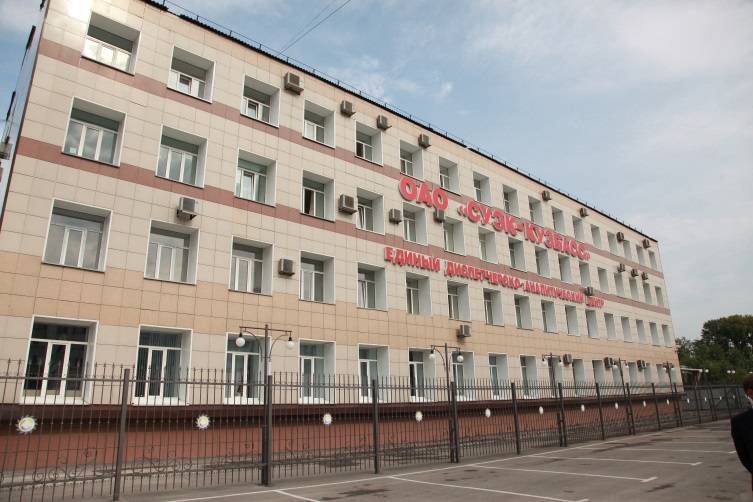 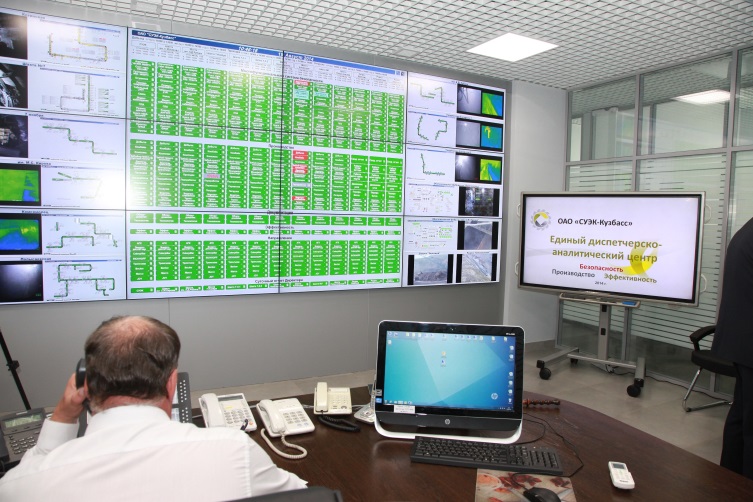 Слайд № 10
Сибирское управление Федеральной службы по экологическому, технологическому и атомному надзору
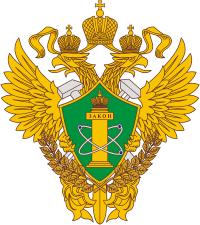 Доклад оконченБлагодарю за внимание!